Ruleta de combinaciones
ce – ci – que – qui
ge – gi –gue –gui – güe – güi
r – rr
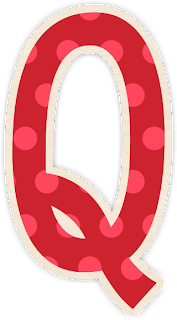 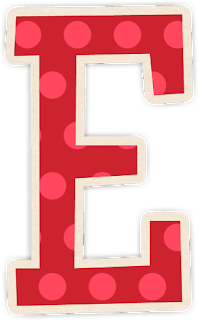 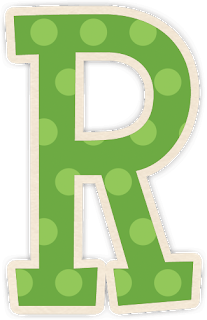 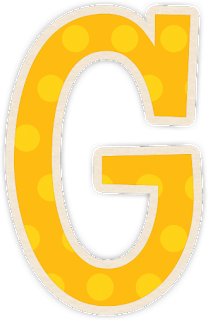 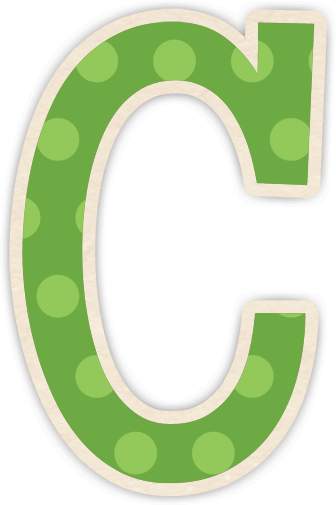 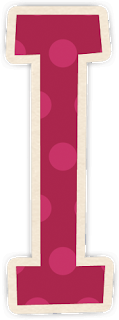 Instrucciones
Hay 3 ruletas distintas, cada una con combinaciones diferentes.
La ruleta te indicará una combinación y deberás decir una palabra que la contenga. 
Ejemplo: ce  celeste.
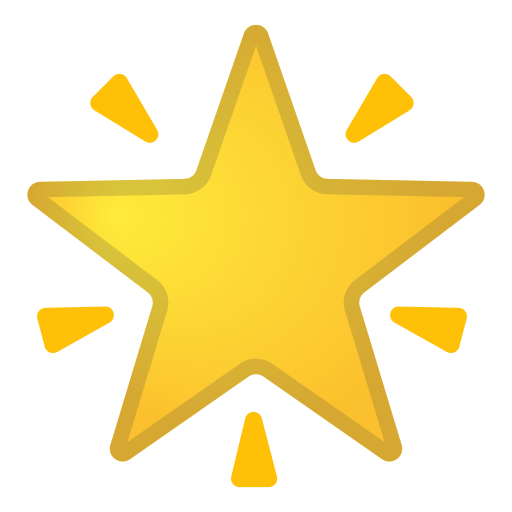 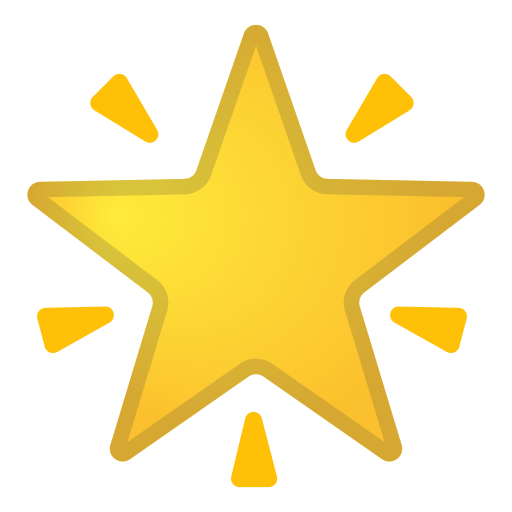 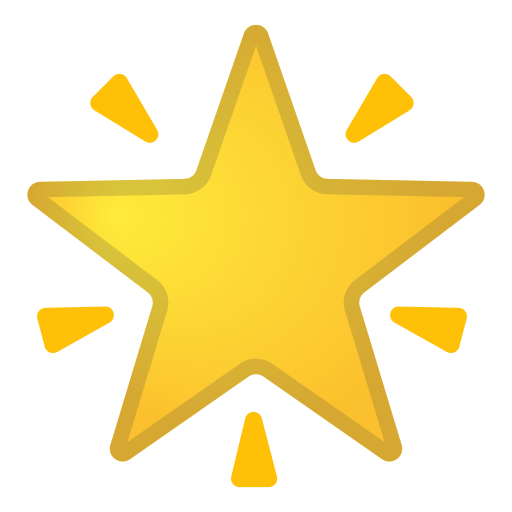 Ruleta de combinacones
ce – ci – que - qui
Click
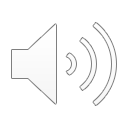 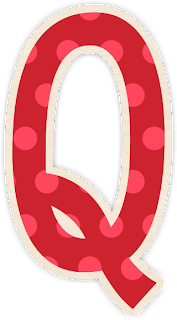 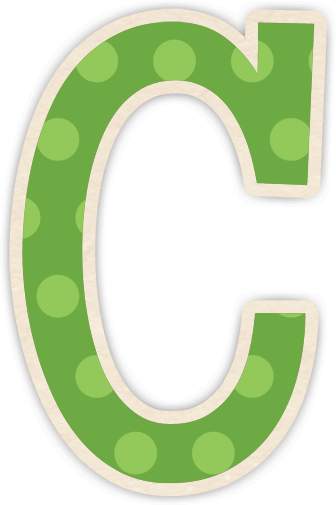 Ruleta de combinacones
ge – gi –gue –gui – güe - güi
Click
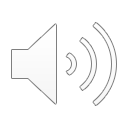 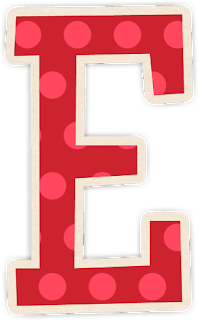 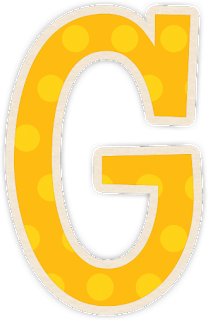 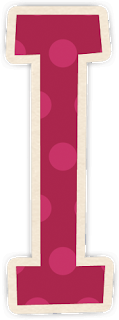 Ruleta de combinacones
r - rr
Click
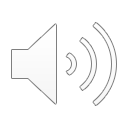 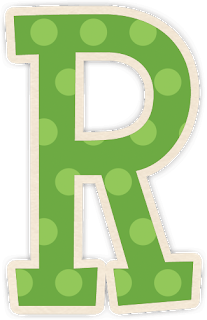 Para terminar:
Lee la siguiente oración : 
“Migel cierre mucho a su pero”

¿ Está bien escrita? 
¿Se entiende el mensaje?
 Yo solía pensar …. Ahora pienso….